Тема:  «Ри­сова­ние ил­люс­тра­ций к сказ­ке Д. Н. Ма­мина-Си­биря­ка „Се­рая Шей­ка“»
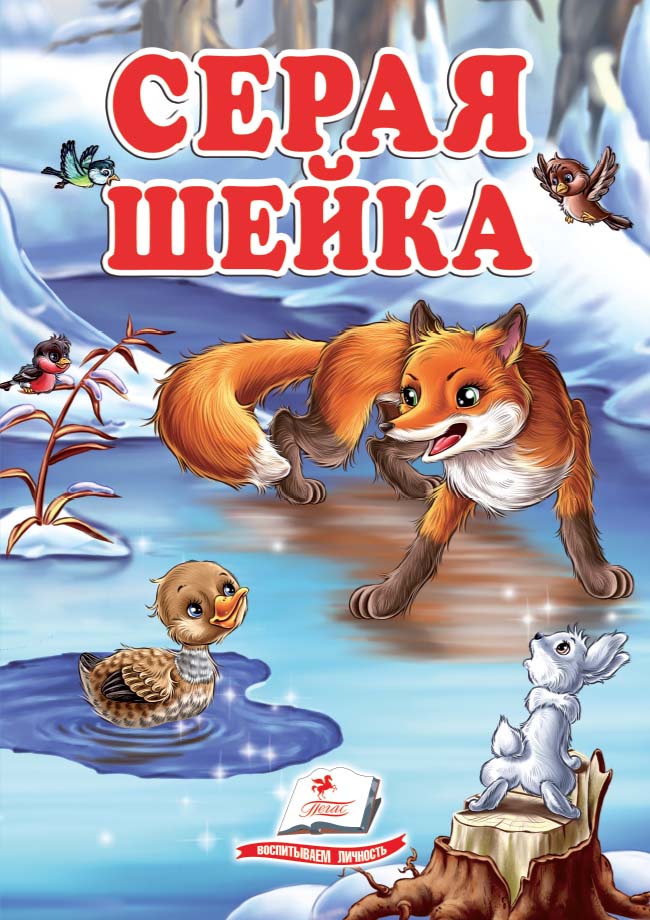 КОНСПЕКТ 					 непосредственной образовательной деятельности по художественно-эстетическому развитию для детей подготовительной группы.
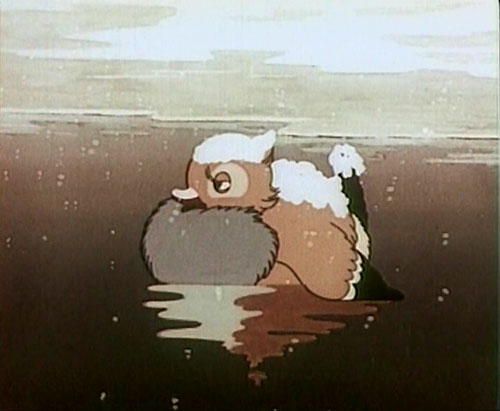 Не барашек и не кот,
Носит шубу круглый год.
Шуба серая — для лета,
Для зимы — другого цвета.
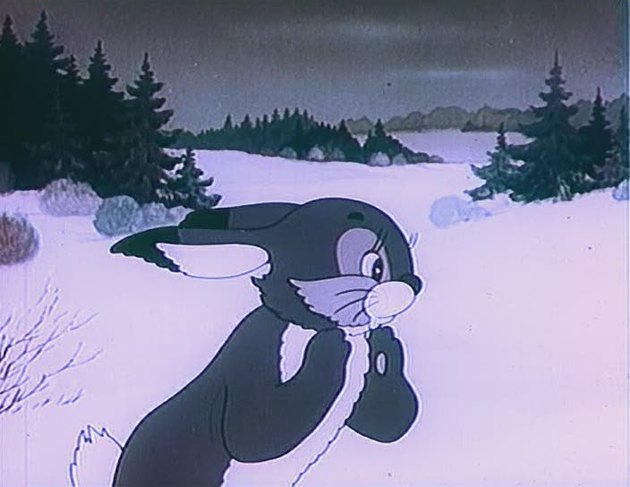 По снежку зимой бежала,И следы все заметала.Рыжий мех, а хвост – краса!Подскажите, кто?
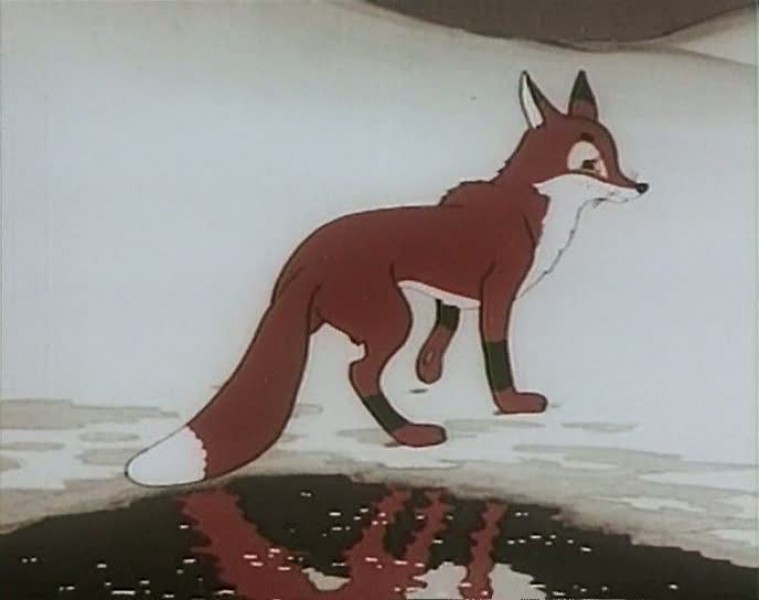 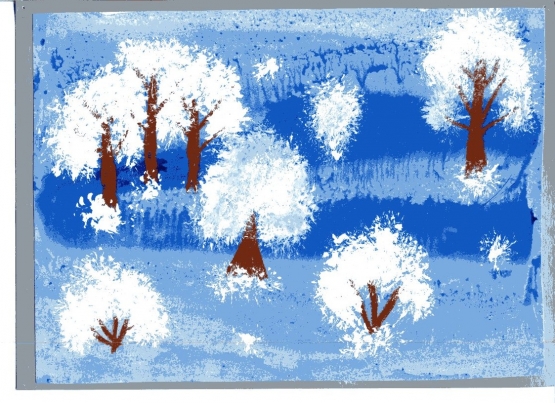 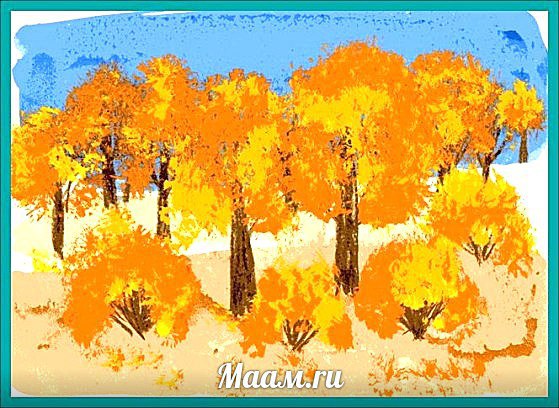 Зимний лес
Осенний  лес
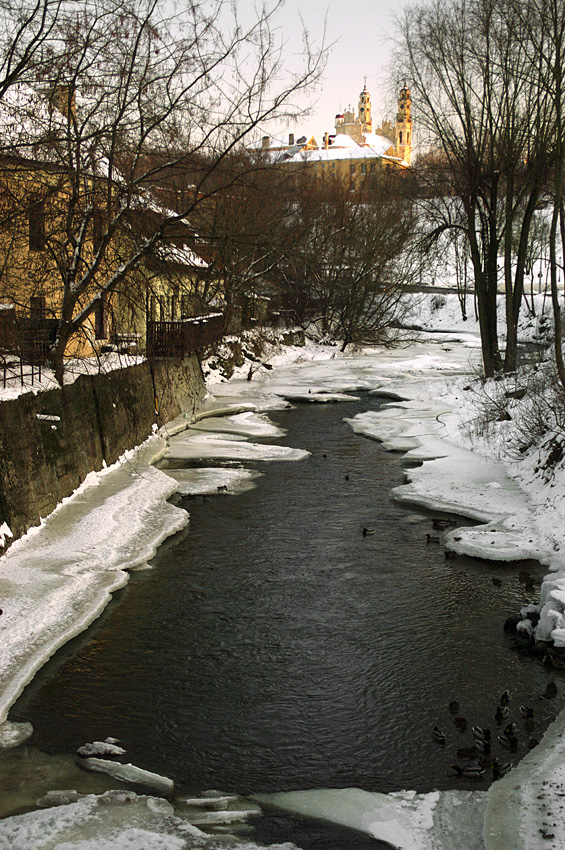 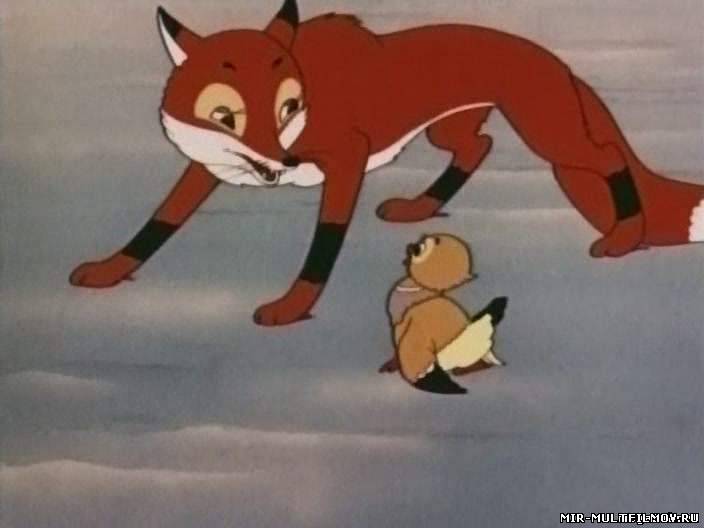 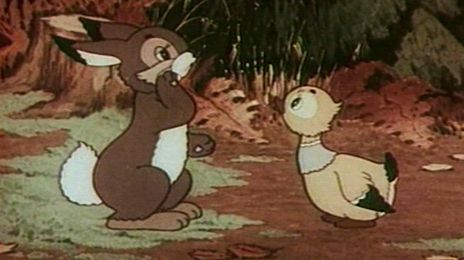 Река  замерзает
Серая шейка, заяц, лиса
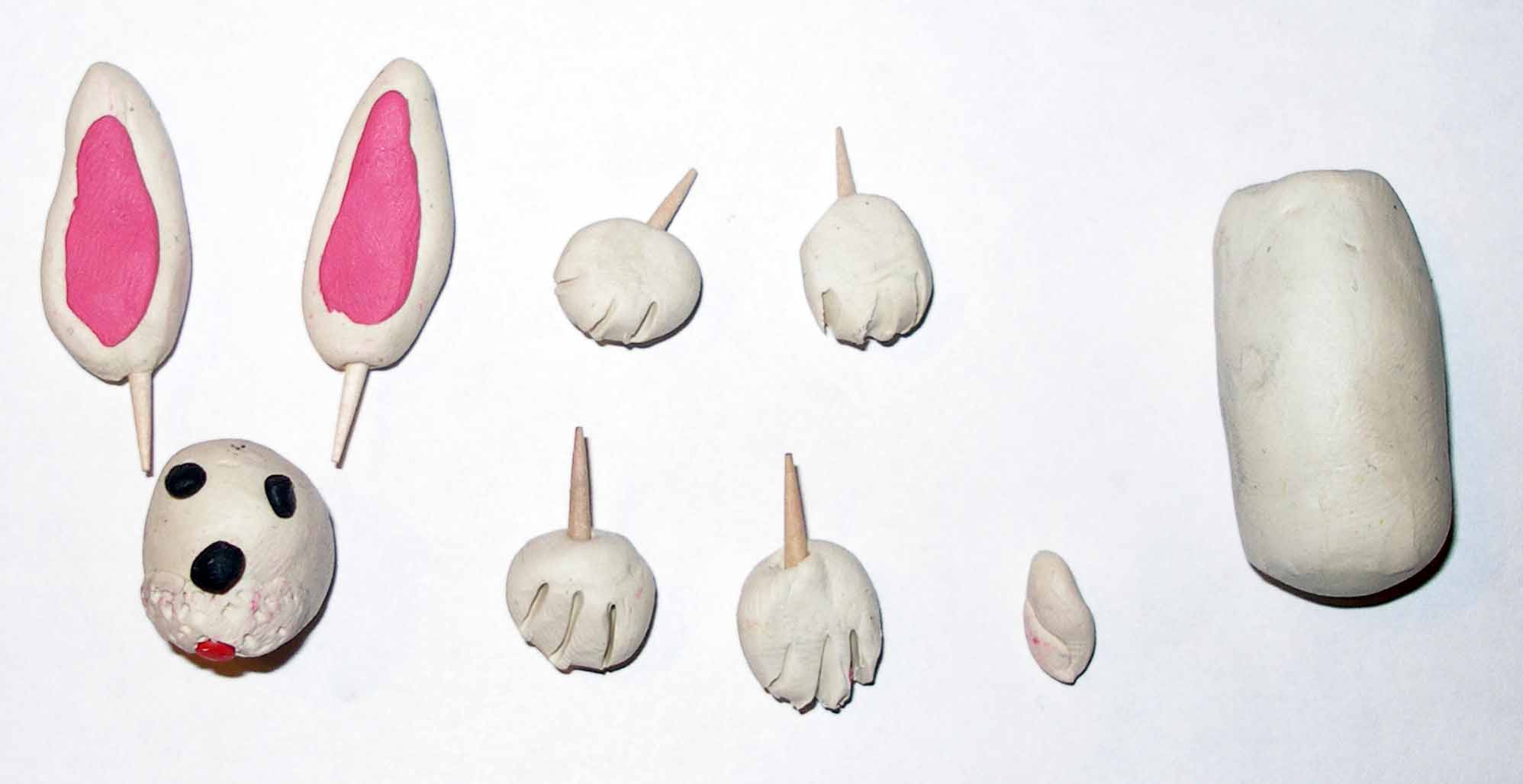 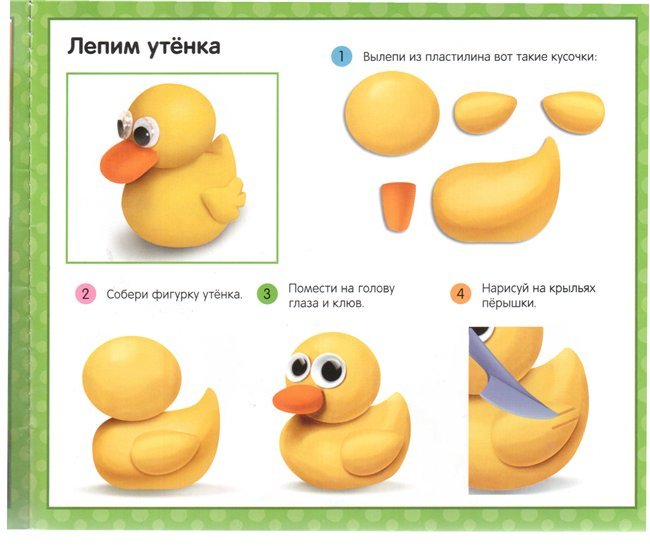 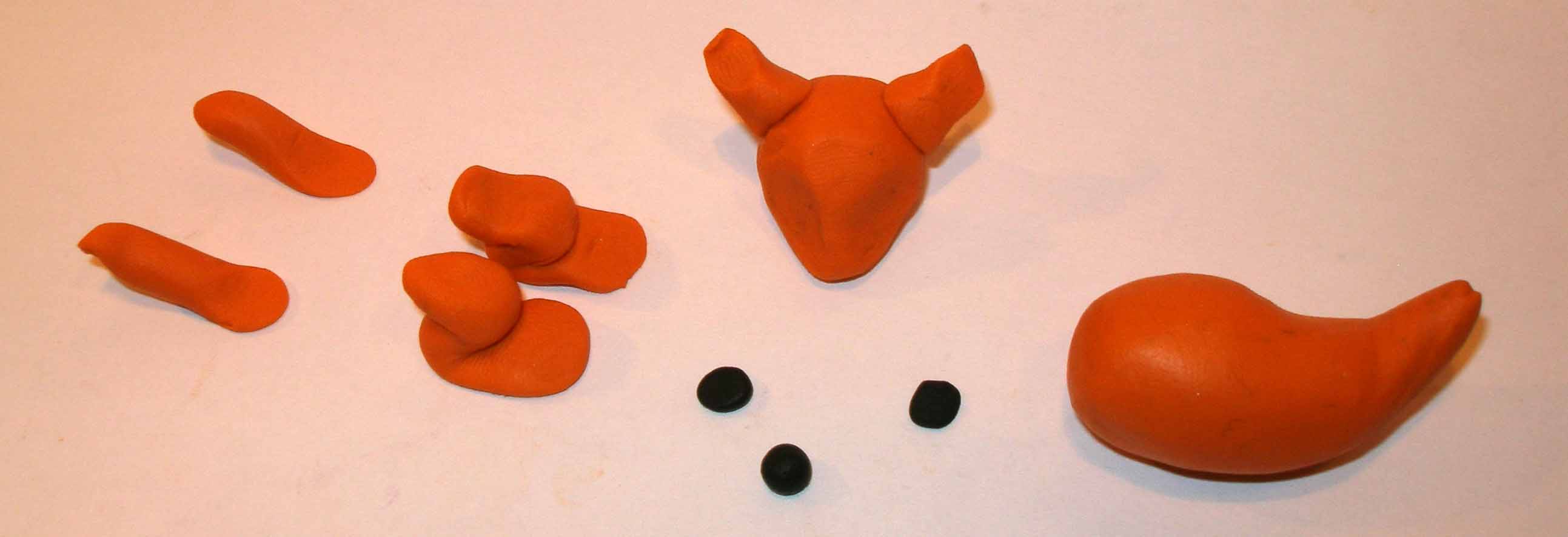 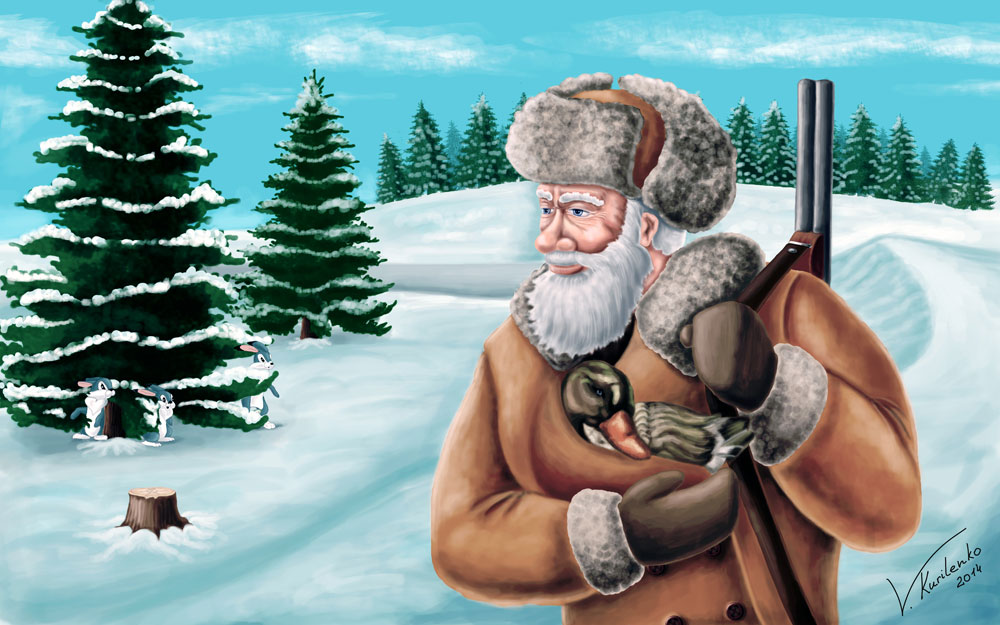